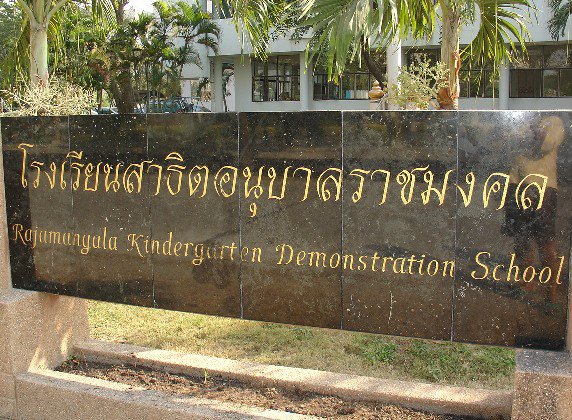 ที่ปรึกษากลุ่มผศ.ปรานี พรรณวิเชียร
ประธานกลุ่ม	ผู้ช่วยศาสตราจารย์วิสิฏฐ์ศรี   ตังครโยธินเลขานุการ		อาจารย์ศรีแพร   จันทราภิรมย์note			อาจารย์จิตตนันท์  เจียมสุชนสมาชิก		ครูบี, ครูนก,ครูแอม,ครูหญิง,ครูยุ,ครูกอล์ฟ
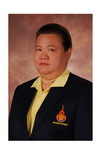 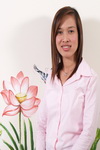 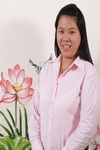 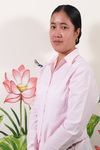 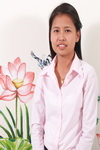 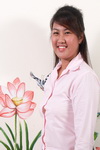 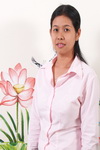 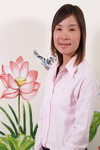 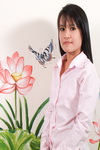 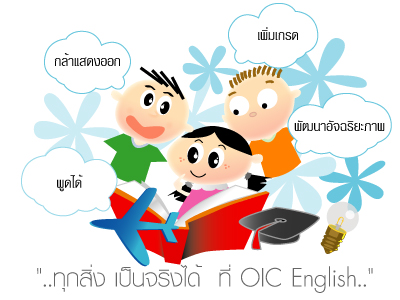 การนำเสนอหัวข้อ
การสร้างคุณธรรม จริยธรรมในเด็กปฐมวัย
 เทคนิคการสอนเด็กปฐมวัย 
 การพัฒนาครูผู้สอนในเด็กปฐมวัย 
เทคนิคการสอนเด็กปฐมวัย
การใช้สื่อ ของจริง  และของจำลอง
 การใช้  CD-ROM/ VCD ตามหน่วยการเรียนรู้
 เทคนิคการสอน
	 - การใช้เพลง
     - คำคล้องจอง
     - การใช้เสียงดัง- เบา
	 - การใช้นิทาน
 การใช้สื่อการสอนที่หลากหลาย  เช่น กิจกรรมศิลปะสร้างสรรค์  
     ฝึกเด็กให้มีความอิสระและมีจินตนาการ
 จัดการอบรม  ศึกษาดูงาน  พัฒนาครูในเรื่องของการพัฒนาสื่อการ 
     สอน
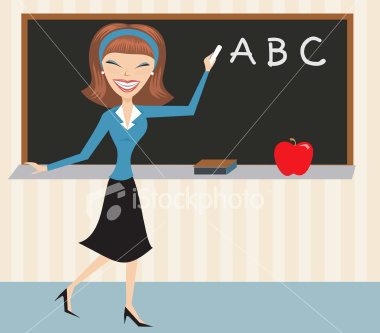 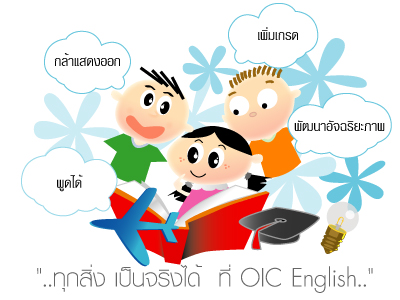 HOW  TO
ประเภทของสื่อการสอน
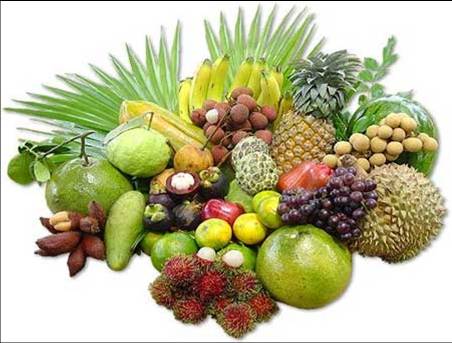 การใช้สื่อการสอนประเภทของจริง
ตัวอย่าง  “หน่วยการเรียนรู้  เรื่องผลไม้”
	-  จัดเตรียมสื่อของจริง และหน่วยการเรียนรู้ให้สอดคล้อง ในแต่ละ
       ระดับชั้นเรียน  โดยเปิดโอกาสให้เด็กได้มีส่วนร่วมในการจัดเตรียม
       สื่อการเรียนการสอน
	-  ครูแนะนำผลไม้  และให้เด็กได้สังเกต  และสัมผัส  ลักษณะของผลไม้
	-  ครูให้เด็กร่วมกันปฏิบัติกิจกรรม  การแยกประเภทของผลไม้  เช่น  
       สีของผลไม้
	-  ครูและเด็กร่วมกันสนทนาและแสดงความคิดเห็น  และร่วมกันสรุป
       กิจกรรมตามหน่วยการเรียนรู้
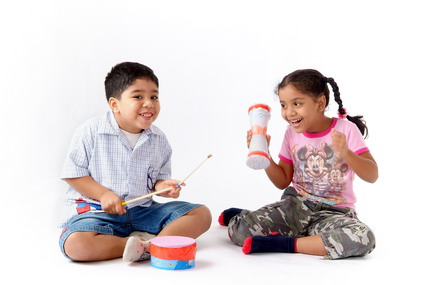 วิธีการสอน
ตัวอย่าง  “การใช้เพลงประกอบการสอน”
	-  ครูจัดเตรียมชาร์ทเพลงประกอบการสอนให้มีรูปแบบ
      ที่หลากหลายและสอดคล้องกับหน่วยการเรียนรู้
	-  ครูร้องเพลงให้เด็กฟัง  1  รอบ
	-  ครูให้เด็กท่องเนื้อหาเพลงร่วมกัน  1  รอบ
	-  ครูและเด็กร้องเพลงร่วมกัน
	-  เด็กร้องเพลงร่วมกันและแสดงท่าทางประกอบเพลง
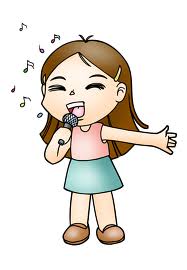 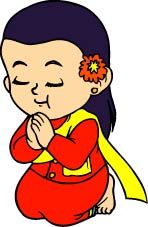 ขอบพระคุณค่ะ